Эффективное использование игры на уроке технологии
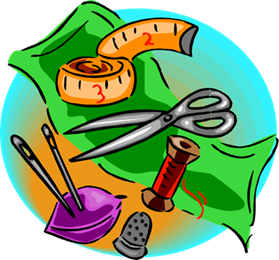 Попова Екатерина Игоревна
МБОУ СШ № 89
Дидактическая игра
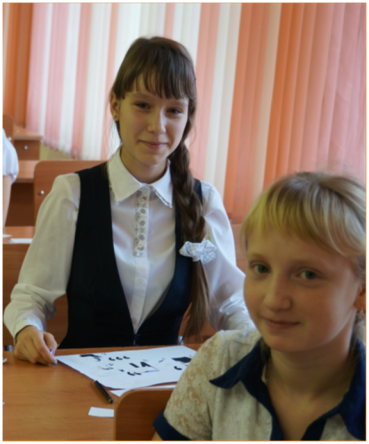 По характеру педагогического процесса выделяют следующие группы игр:
1. обучающие, тренировочные, контролирующие и обобщающие;
2. познавательные, воспитательные, развивающие;
3. репродуктивные, продуктивные, творческие;
4. коммуникативные, диагностические.
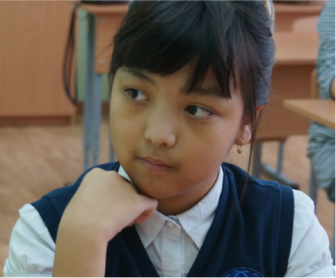 Цели:
1. Повысить интерес к изучаемому материалу.
2. Усилить непроизвольное запоминание.
3. Снять чувство усталости.
4. Развить память, внимание,речь, наблюдательность, сообразительность…
. Формировать УУД
Повысить качество усвоения учебного материала
В зависимости от цели, игру можно использовать на любом этапе урока
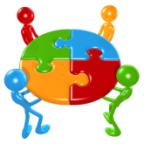 Дидактическая игра «Пазлы»
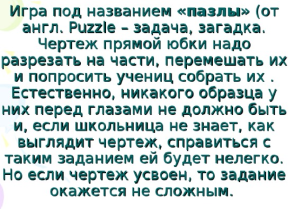 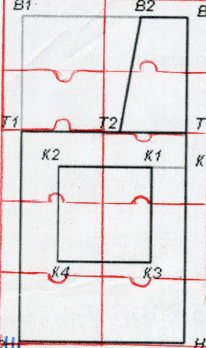 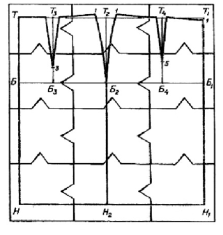 Технологические загадкиДай общее понятие из набора слов.
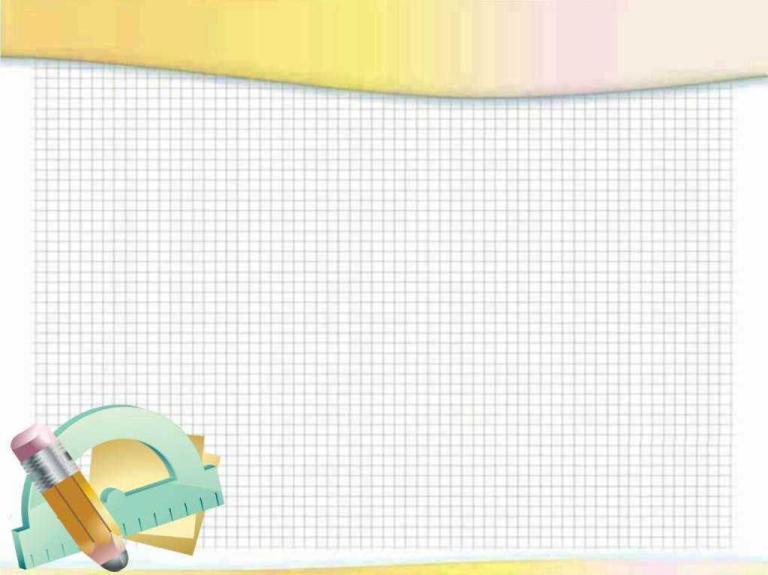 Колба. Лезвие. Острие. Ушко. Лыска. Желобок.          (Машинная игла) Лицевая и изнаночная сторона. Долевая нить. Поперечная нить. Переплетения нитей. Кромка.   
 (Ткань).
Анаграммы
Ребусы
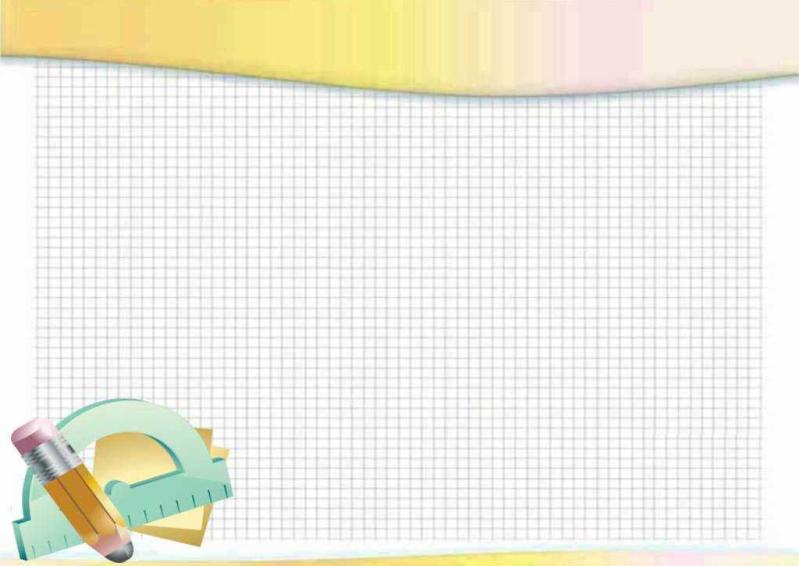 А Л Г И (игла). ШИНАМА (машина). РТУКФА (фартук). ЕЯШВ (швея). ТКНИА (нитка). ДОЖХУНИК (Художник) КРОЙЗАЩИК (закройщик). РВАПО (провар). ЛЯРМА (маляр). НОЛОГТЕХ (технолог).
Отгадай тему урока и сформулируй цель
ШГУЯЛ 
 Пшеничные кафтанчики, а внутри кабанчики
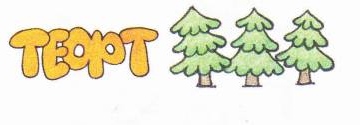 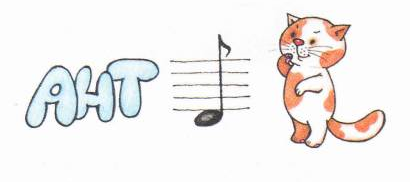 ДОМИНО
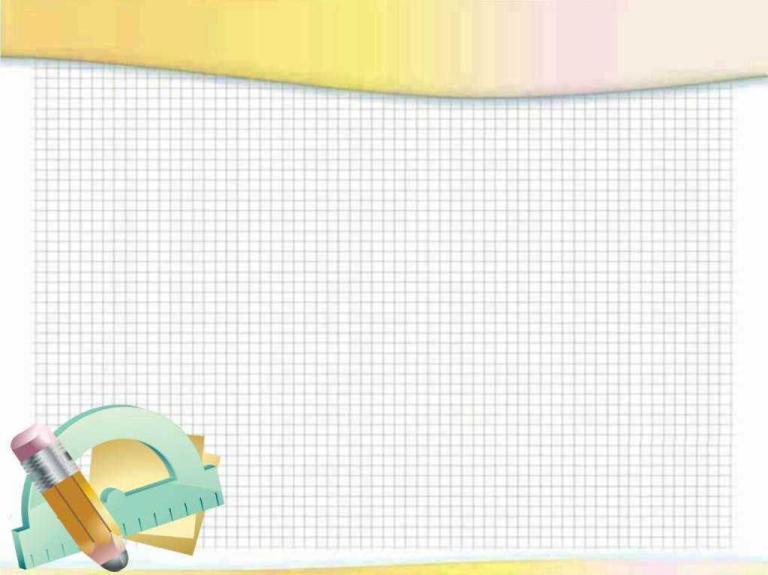 Задание формы игры: 
Установи последовательность.
 Например: выполнение стачного шва. 


. . .
Стачной шов относиться к машинным швам
Он относится к соединительным швам
Для выполнения стачного шва нужны две детали.
. Детали складываем лицевой стороной внутрь, сметываем
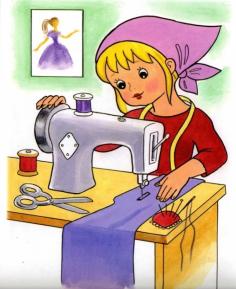 Стачиваем, ширина шва 1см-1см5мм
Удаляем нитки временного назначения.
Проверяем правильность выполнения работы
Шов проутюживаем
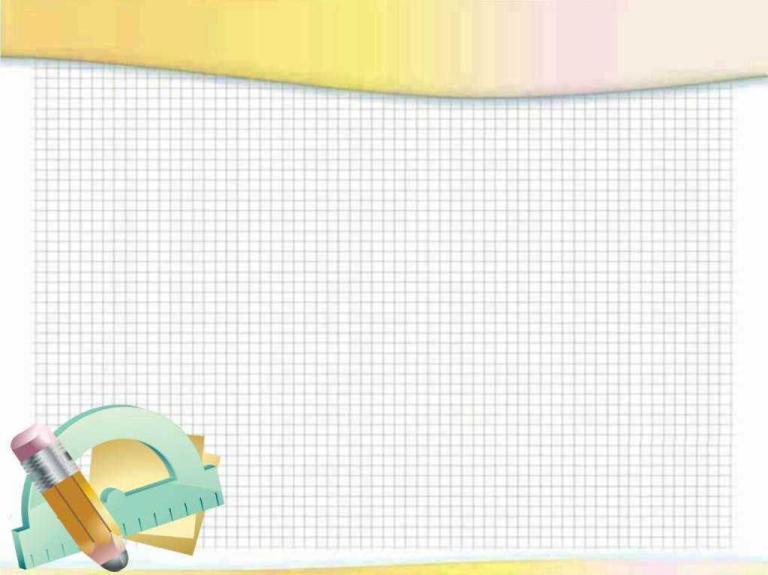 Игра «Лото»
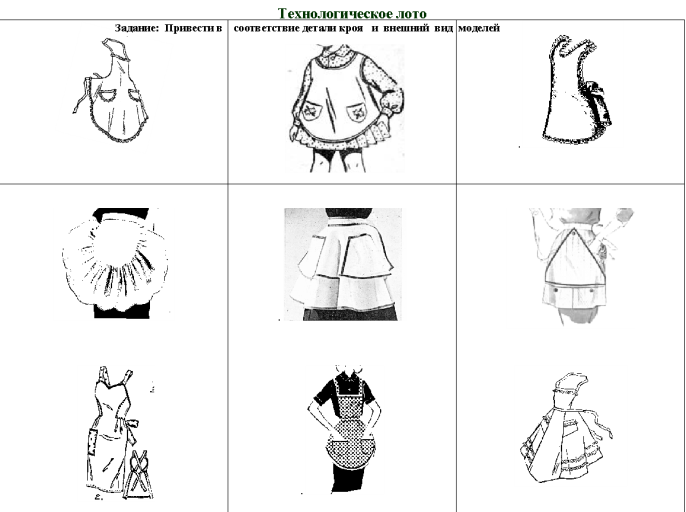 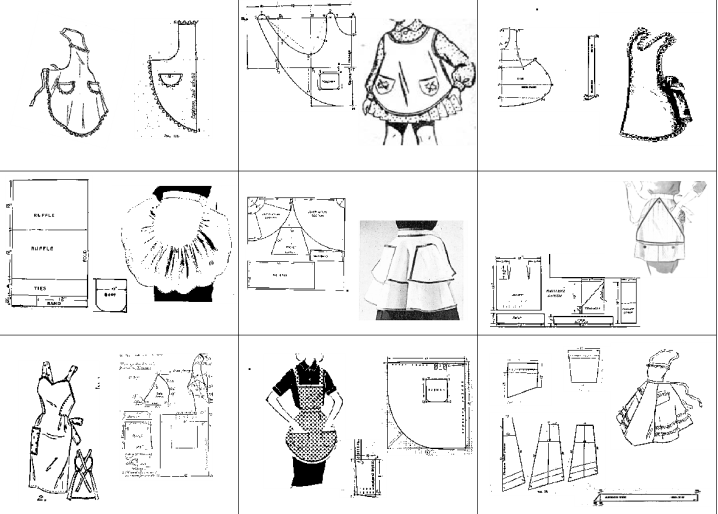 Кластер «Волшебный цветок»
Вид тепловой обработки
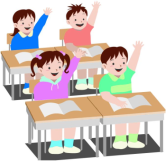 Игра да-нетка
1.Обвалка это удаление загрязнений с помощью воды?
2.Припускание относится к тепловой обработке мяса?
3.Фарш и котлетная масса это одно и тоже?
Для приготовления котлет луче использовать ржаной , мягкий хлеб?
Тефтели готовят из котлетной массы?
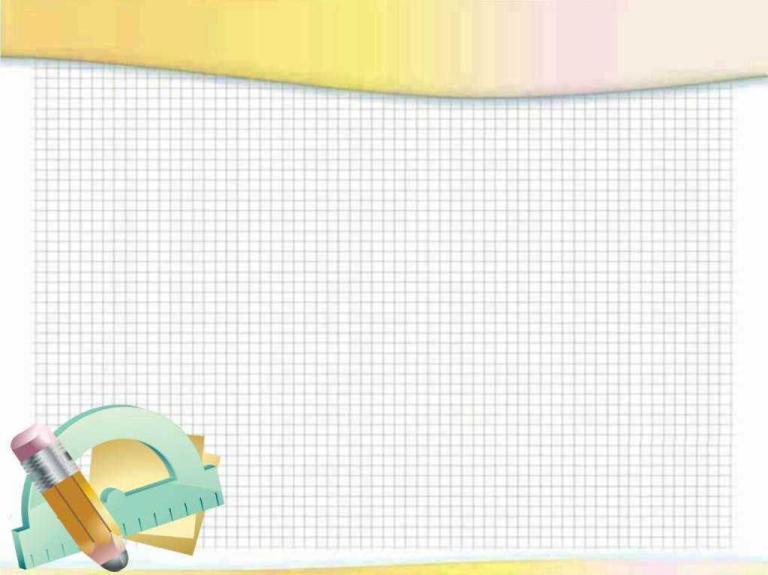 Синквейн
1строка –существительное.
2 строка – 2 прилагательных.
3 строка – 3 глагола.
4 строка – фраза из 5 слов.
5 строка – итог по отношению  к 1 слову.
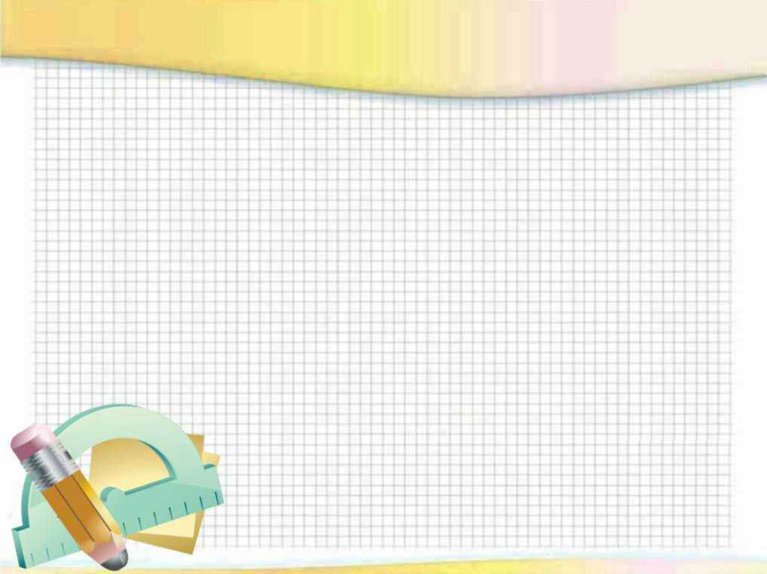 Стихотворение
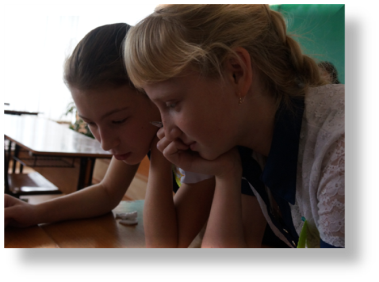 ИГРА
РАЗВЛЕКАТЕЛЬНАЯ
ДИДАКТИЧЕСКАЯ
- СНИМАЕТ НАПРЯЖЕНИЕ
-ПОВЫШАЕТ ЭМОЦИОНАЛЬНЫЙ НАСТРОЙ;
-
- МОТИВИРУЕТ;
- ПОБУЖДАЕТ К САМОСТОЯТЕЛЬНОЙ ДЕЯТЕЛЬНОСТИ;
-ИСПОЛЬЗУЕТ УЧЕБНЫЙ МАТЕРИАЛ;
-
Повышает
качество
 образования
Развивает
 УУД
Спасибо за внимание
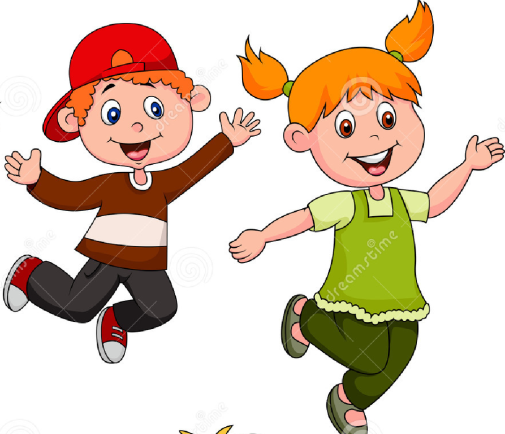